CE1901Week 5, Class 3
Course summary
(See this slide and Outcomes on course webpage.)
SE-1011 Slide design: Dr. Mark L. Hornick Instructor: Dr. Yoder
1
Mini-Exams
SE-1011 Slide design: Dr. Mark L. Hornick Instructor: Dr. Yoder
2
Overall
SE-1011 Slide design: Dr. Mark L. Hornick Instructor: Dr. Yoder
3
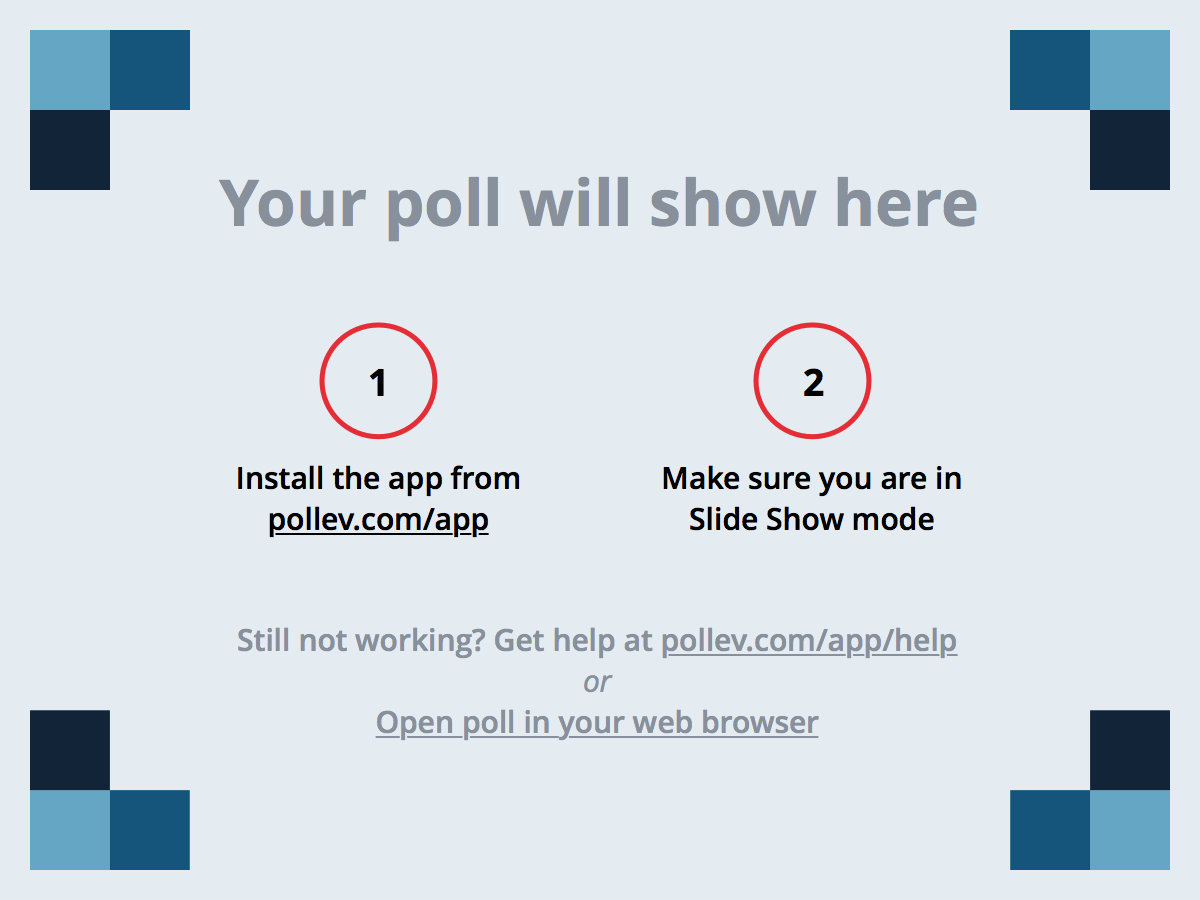 SE-1011 Slide design: Dr. Mark L. Hornick Instructor: Dr. Yoder
4
[Speaker Notes: Muddiest Point]
Acknowledgement
This course is based on the text
Introduction to Programming with Java by Dean & Dean, 2nd Edition
SE-1011 Slide design: Dr. Mark L. Hornick Instructor: Dr. Yoder
5